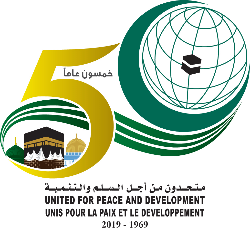 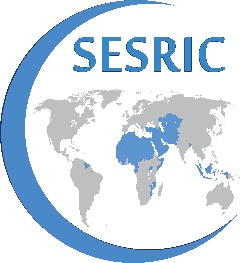 Economic Impacts of  COVID-19 Pandemic and Policy Response in             OIC Member Countries
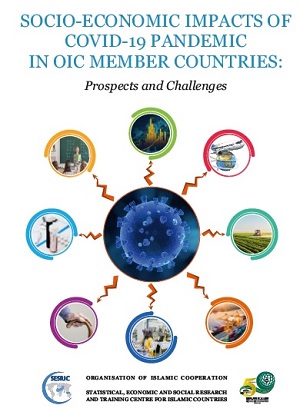 Nebil DABUR
Director General 
SESRIC
2nd Meeting of the OIC–COMCEC Central Banks Forum |07 October 2020| Ankara, Turkey
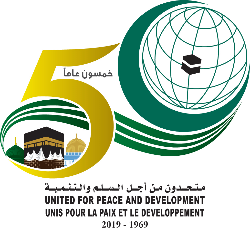 Economic Growth in World
Real GDP Growth
GDP Growth in 2020
World                   -4.9%

	  		
  Developed          -8%


Developing            -3%
Source: IMF, World Economic Outlook Update, June 2020.
2
Change in Growth Projections
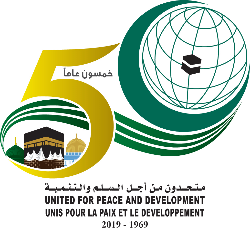 Economic Growth in OIC
Oct 2019: Pre COVID-19 2020 forecast for OIC countries +3.7%

 Apr. 2020: Adjusted 2020 forecast  for OIC countries is   -2%

A strong recovery is expected in 2021 by +5.4%
Source: IMF, World Economic Outlook Update, June 2020.
3
Possible Changes in Intra-OIC Export Flows
Possible Changes in Export Flows from OIC Countries to World
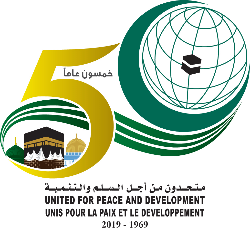 International Trade in Goods
4.9% to 14.9%
17% to 33%
Source: ITC Trade Map, IMF Commodity Prices and IMF DOTS statistics
4
Inward FDI Flows in OIC Countries (US$ Billion)
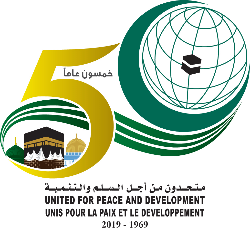 Foreign Direct Investment
Source: UNCTAD STAT Database June 2019. (*) represents estimations and projections for 2019 and 2020.
42 billion
US$
5
Possible Changes in Unemployed Persons in OIC Countries (Million)
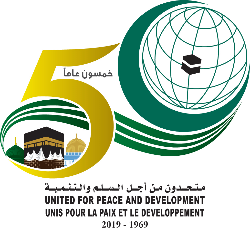 Employment
5.6 million to 7.7 million
Source: ILO Modeled Estimates.
6
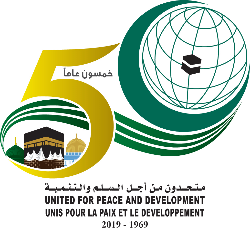 Jobs Affected in Supply Chains
7
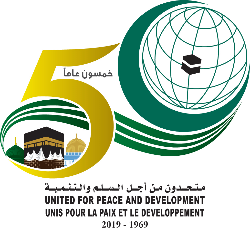 International Tourism
30
to 46
million
38
to 57
billion
US$
17
to 25
million
14
to 21
billion
US$
Source: UNWTO Database
8
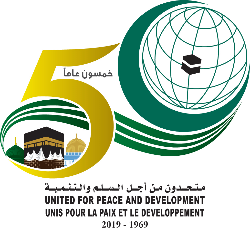 Policy Response: Fiscal and Monitory Measures
Source: Elgin et al. (2020), April 27 2020 version and IMF Policy Tracker on COVID-19. Note: Total number of OIC Countries with available in the database is 52.
9
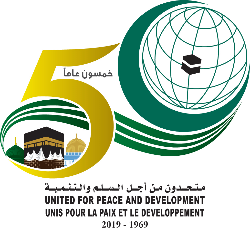 Policy Response: Trade Policy Measures
Source: International Trade Centre, MacMap COVID-19 Temporary Trade Measures Database, v. August 25, 2020.
10
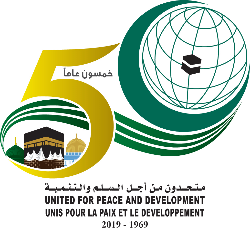 Policy Response: Financial Sector Support Measures
Source: World Bank database on COVID-19 Finance Sector Related Policy Responses
11
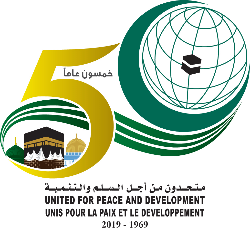 Summary
The impacts of COVID-19 pandemic are not distributed evenly across OIC countries and are not easy to account for as the pandemic still goes on at varying intensities. 
Many OIC member countries have introduced various economic stimulus packages (fiscal and monetary) to mitigate the impacts of the pandemic and restore economic activities. 
Short-term measures are to contain and mitigate the economic consequences, particularly those in the form of mass unemployment and bankruptcies. 
Restoration of economic activities will be only possible after containment measures are fully lifted and supply networks are re-established.
12
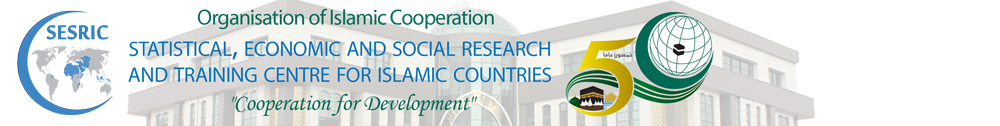 Statistical, Economic and Social Research and Training Centre for Islamic Countries

www.sesric.org
research@sesric.org

+90 312 468 6172

twitter.com/sesric
twitter.com/ResearchSesric
Thank you for your attention!
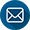 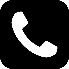 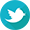 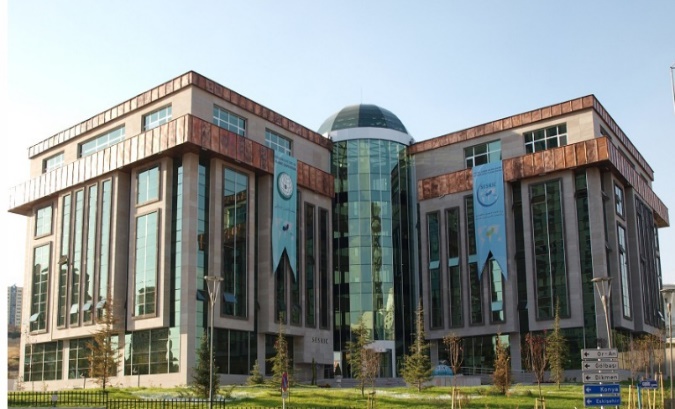 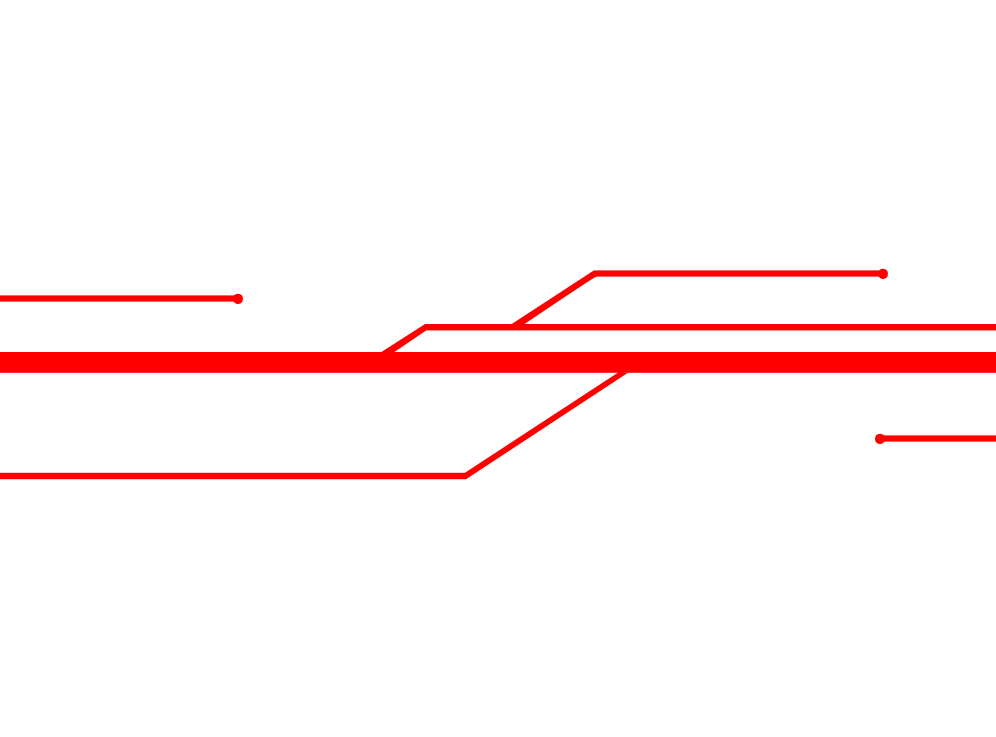